Министерство здравоохранения Омской областиБЮДЖЕТНОЕ ПРОФЕССИОНАЛЬНОЕ ОБРАЗОВАТЕЛЬНОЕ УЧРЕЖДЕНИЕ ОМСКОЙ ОБЛАСТИ «МЕДИЦИНСКИЙ КОЛЛЕДЖ»(БПОУ ОО «МК»)ЦК Сестринское дело
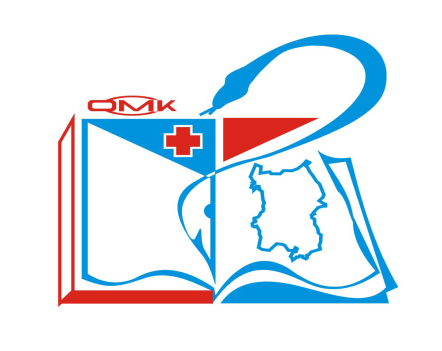 ПМ. 02 Участие в лечебно-диагностическом и реабилитационном процессах
МДК 02.01 Сестринский уход при различных заболеваниях и состояниях
Раздел 6 Паллиативная медицинская помощь

Лекция 2. Условия оказания и структура системы паллиативной помощи
Специальность 34.02.01 Сестринское дело (базовая подготовка)
2 курс на базе среднего общего образования
3 курс на базе основного общего образования
3 курс очно-заочная форма обучения

Разработчик преподаватель Мельник О.Н.
ПЛАН ЛЕКЦИИ

1. Задачи паллиативной помощи
2. Цели и принципы паллиативной помощи
3. Принципы и стандарты помощи
4. Паллиативные подходы и методы
5. Формы оказания помощи
6. Варианты организации паллиативной помощи
7. Порядок оказания паллиативной помощи в России
8. Дополнительные материалы
Условия оказания и структура системы паллиативной помощи
Преподаватель: Мельник О.Н.
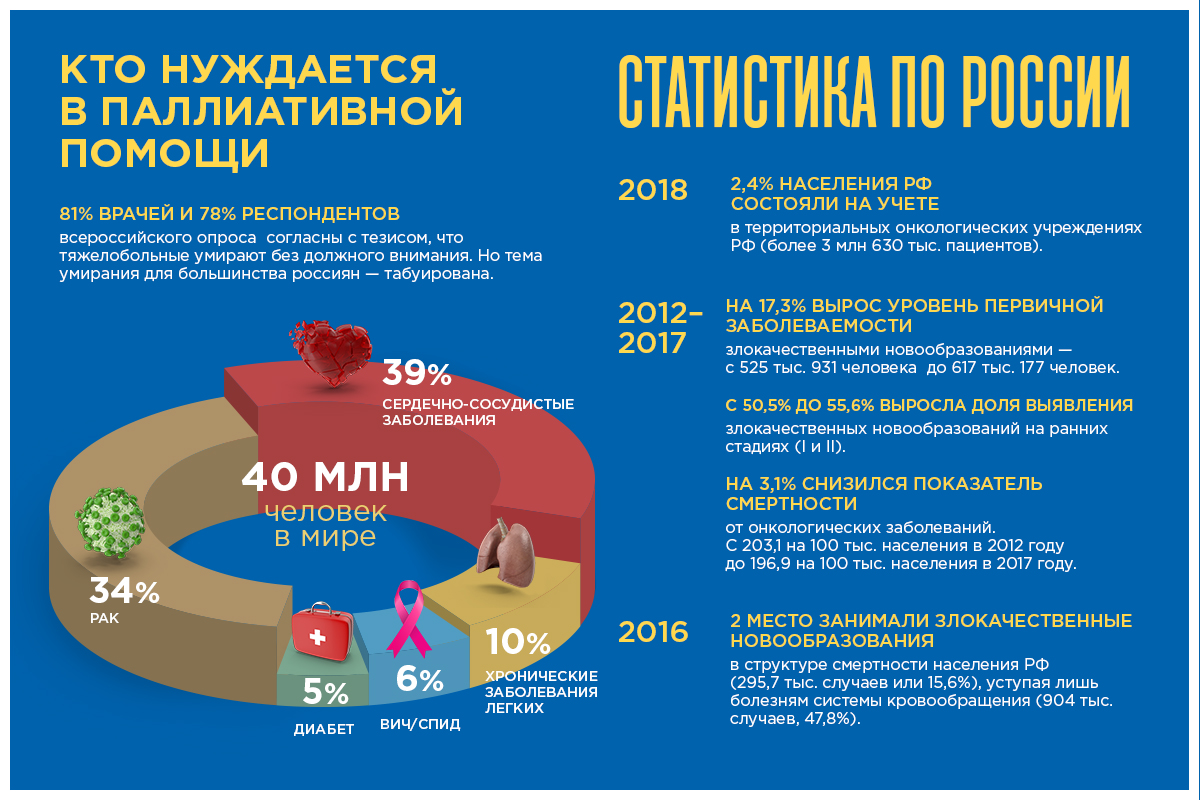 Задачи паллиативной помощи
* облегчать боль и другие причиняющие страдание и дискомфорт симптомы;
* формировать отношение к умиранию как к естественной фазе жизненного цикла;
* оказывать психологическую и духовную помощь пациентам;
* обеспечивать максимально активный образ жизни до самой кончины;
* поддерживать родных и близких пациента в период болезни, и непосредственно после тяжелой утраты;
* использовать комплексный подход для удовлетворения потребностей пациентов и их родственников, в том числе, при необходимости, непосредственно после утраты.
* повышать качество жизни в целом, что может положительно повлиять на течение болезни;
* проводить исследования с целью поиска более эффективных методов решения выше изложенных задач.
Виды паллиативной помощи
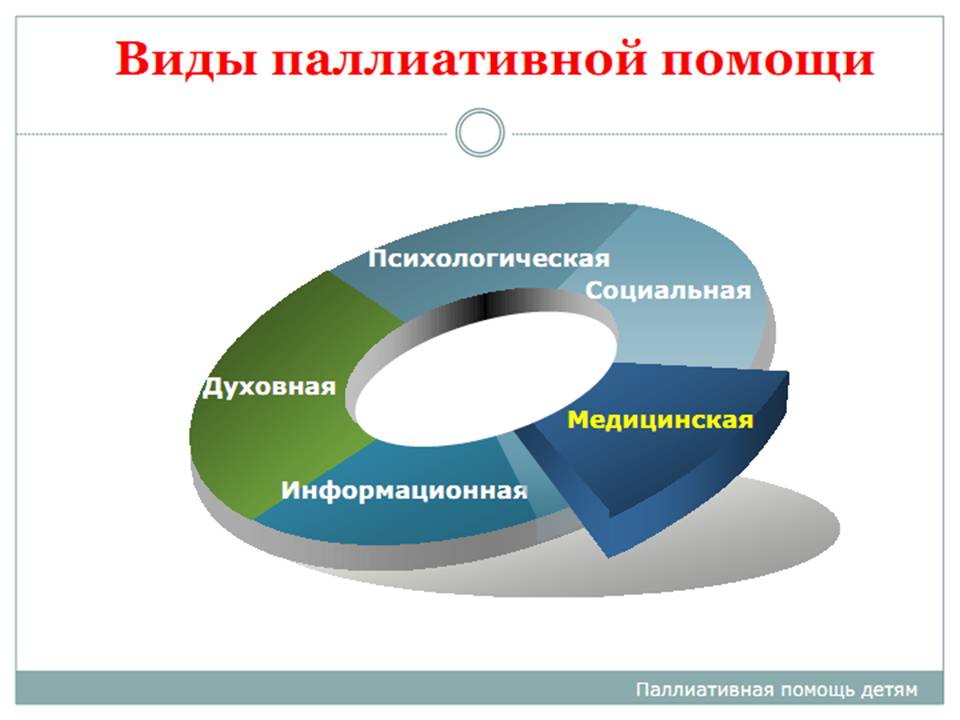 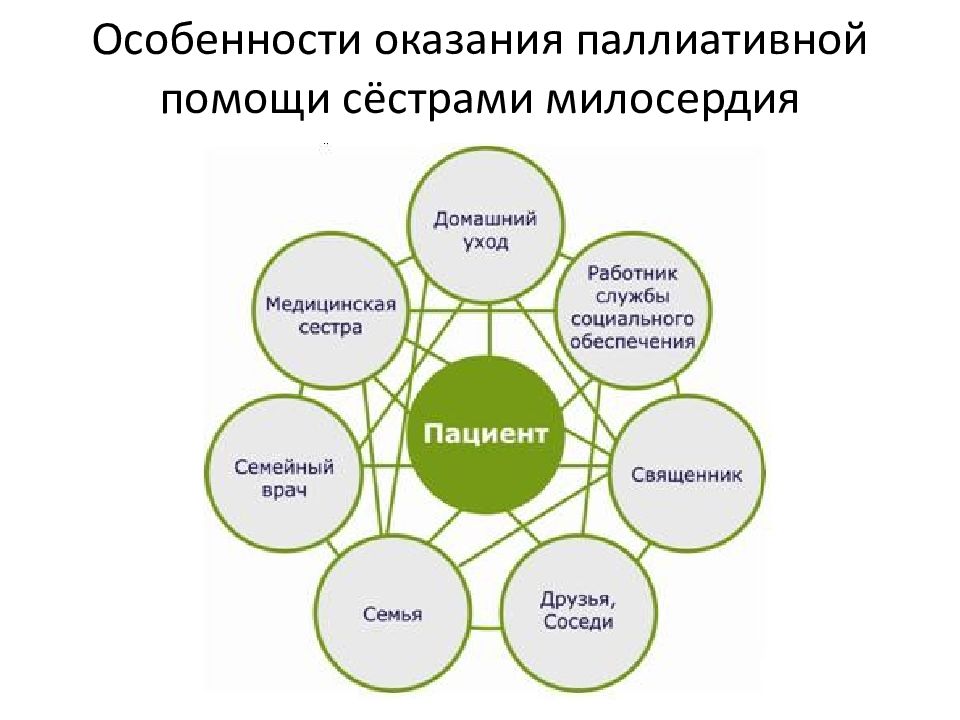 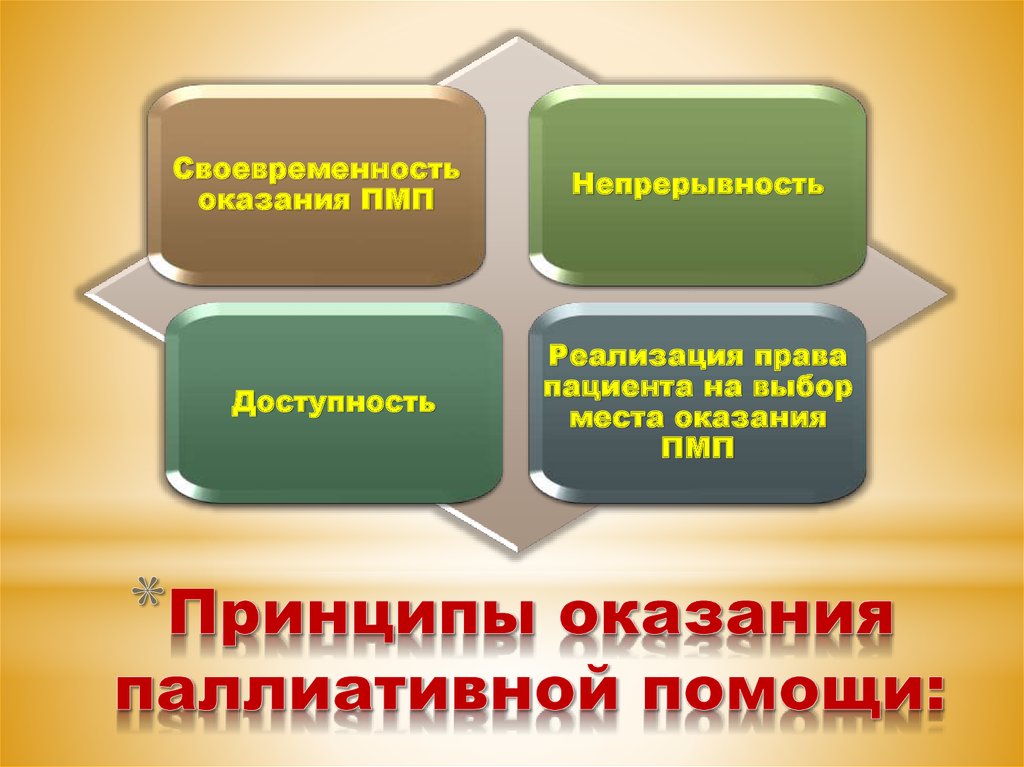 Принципы и стандарты помощи
Автономия и достоинство пациента
Постоянное взаимодействие с пациентом и его родственниками в процессе планирования и осуществления помощи. 
Непрерывность оказания помощи.
Общение. 
Мультипрофессиональный и междисциплинарный подход.
Поддержка членов семьи больного
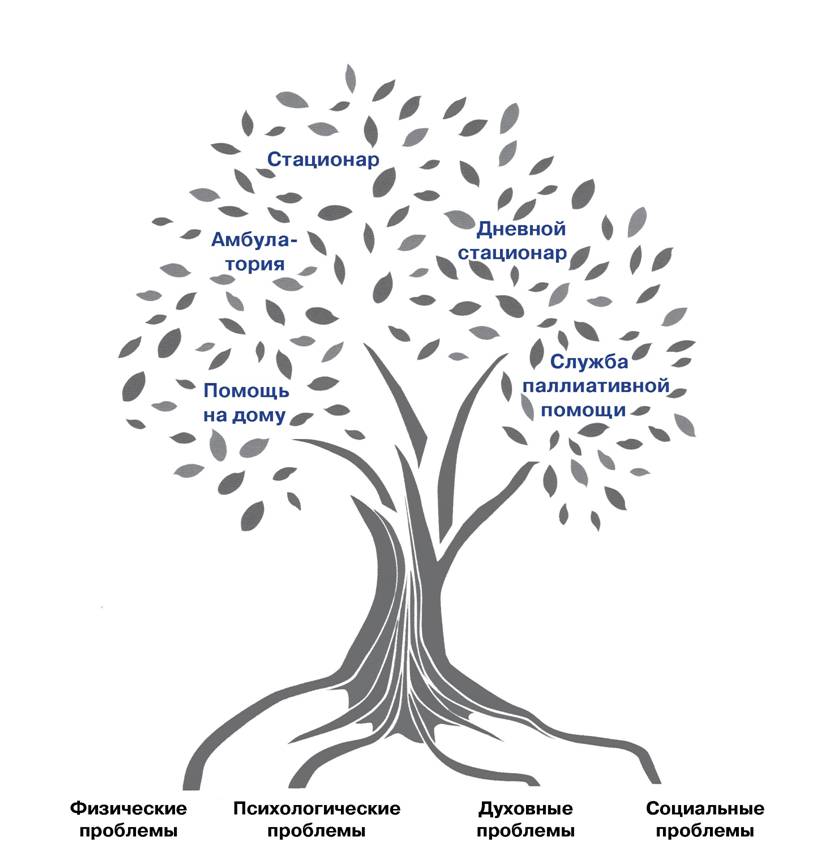 Варианты организации паллиативной помощи
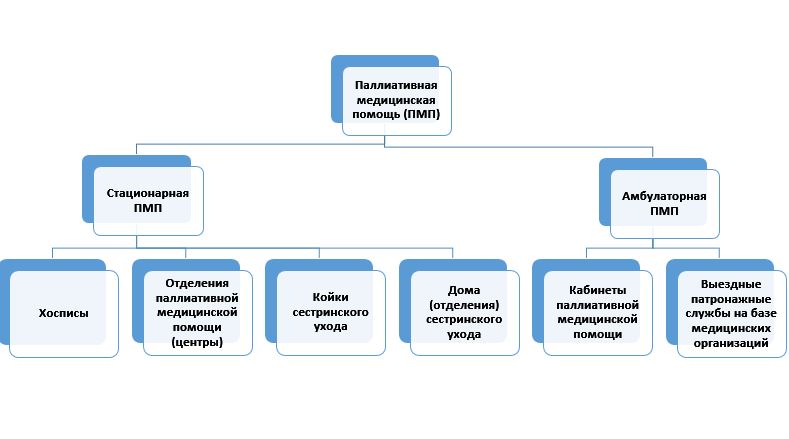 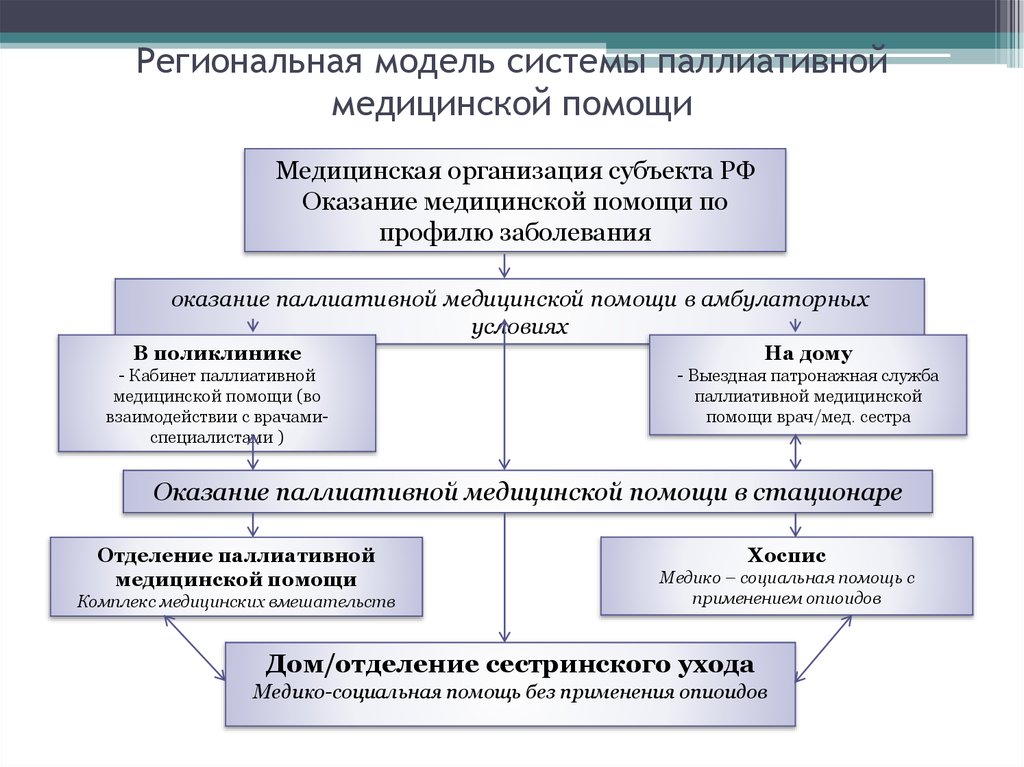 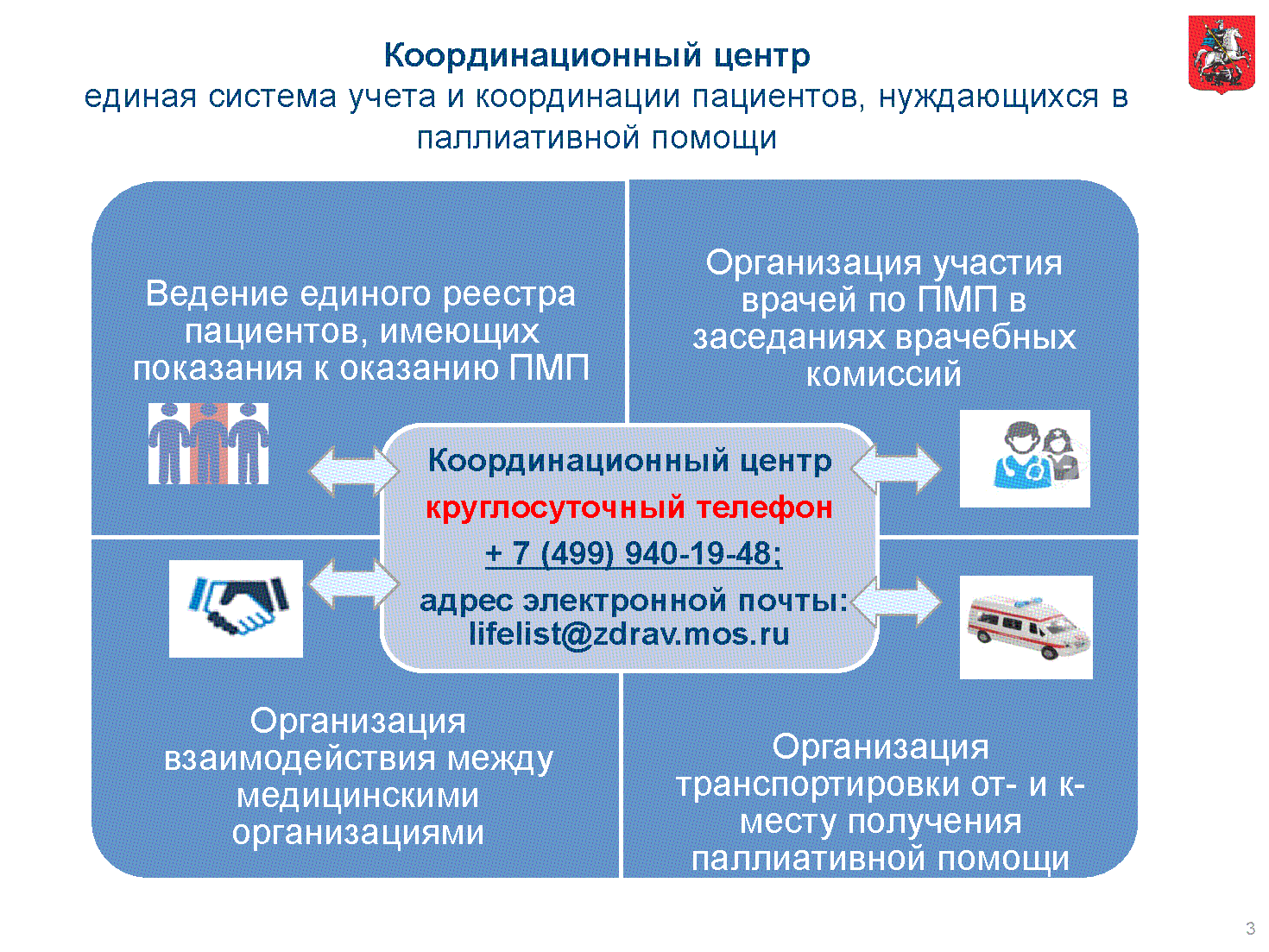 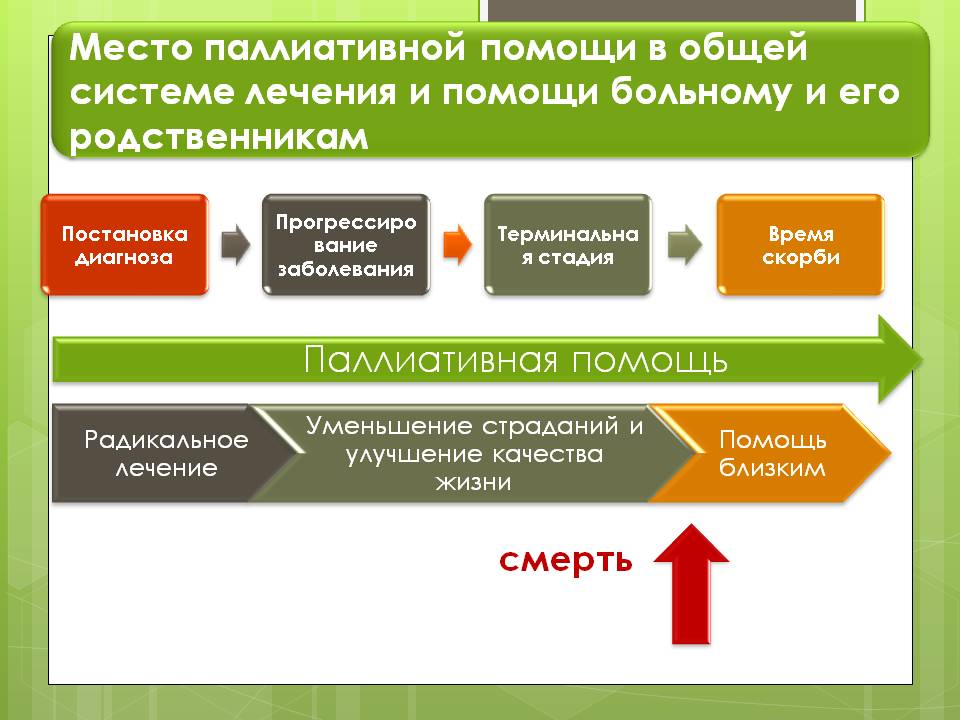 Особенности паллиативной помощи детям
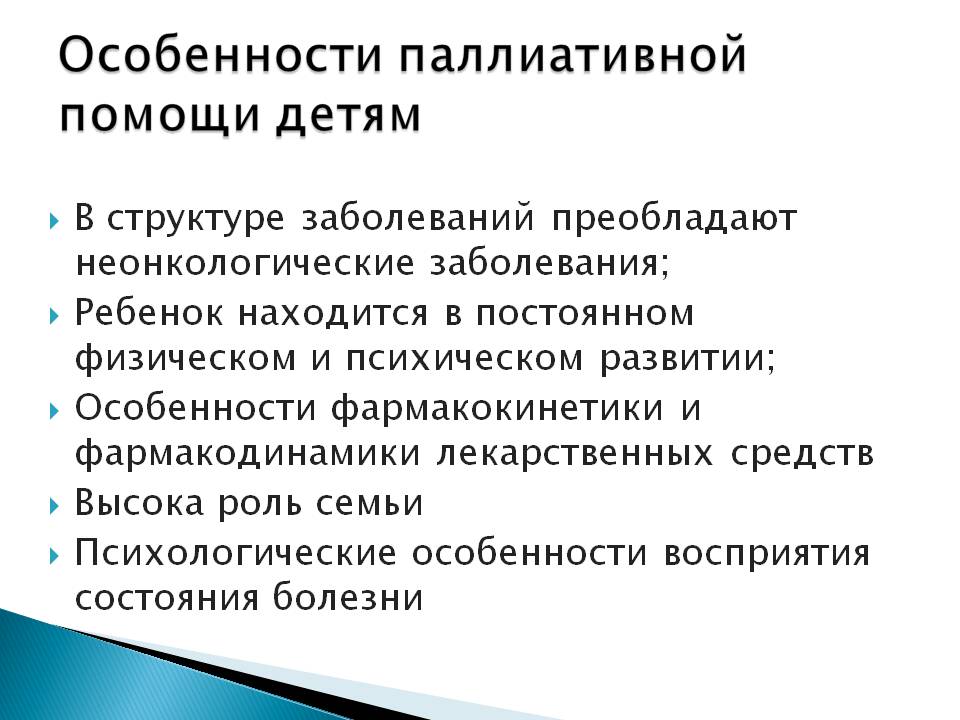 БЛАГОДАРЮ ЗА ВНИМАНИЕ
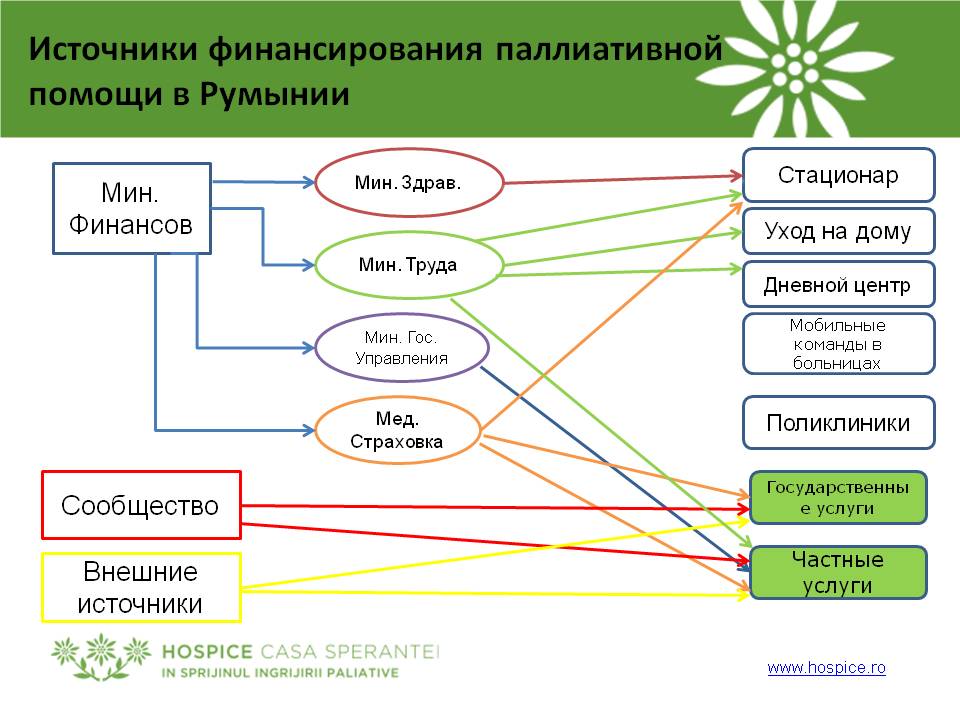